Law Enforcement Working with Youth in Restorative Practices
International Institute for Restorative Practices—Europe Conference

Work session by 
John Rosiak, MA, Prevention Partnerships, USA andCraig Adamson, PhD, Provost, IIRP
May 15-17, 2019, Kortrijk, Belgium
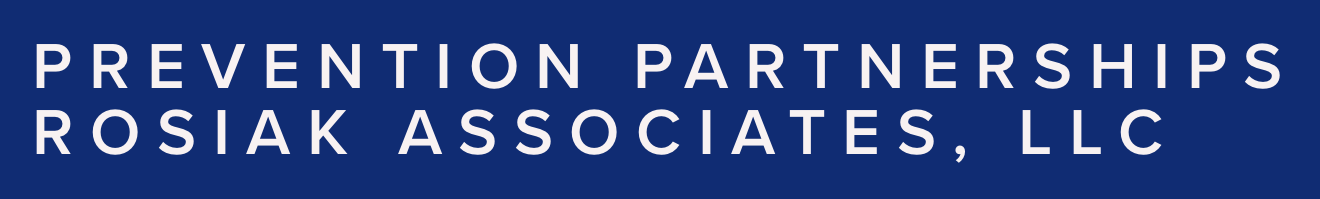 Introduction to this engage session
Facilitated by: 
John Rosiak, M.A. Ed Admin., Prevention Partnerships, USA,
and Craig Adamson, Ph.D., Provost, IIRP 
 
That’s me exercise.
Where I Stand exercise.
Presentation of key points.
Discussion questions.
Next steps.
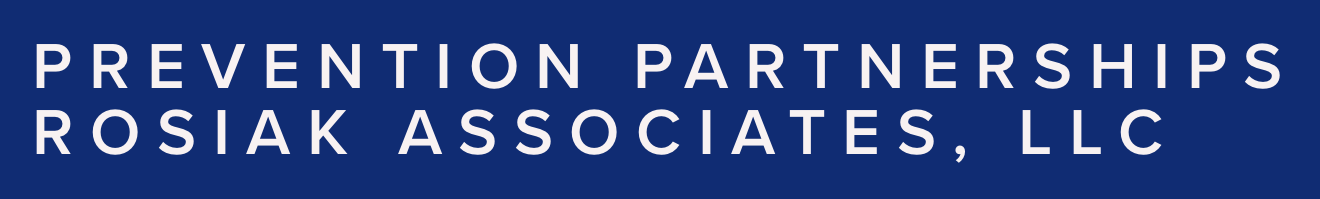 Invitation to this engage session
Learn what we know about current practices involving police in schools engaged in restorative practices. 

Share experiences, challenges, and hopes for better engaging police with youth in restorative practices. 

Goal: 
To produce a summary that can be a springboard to advance the field.
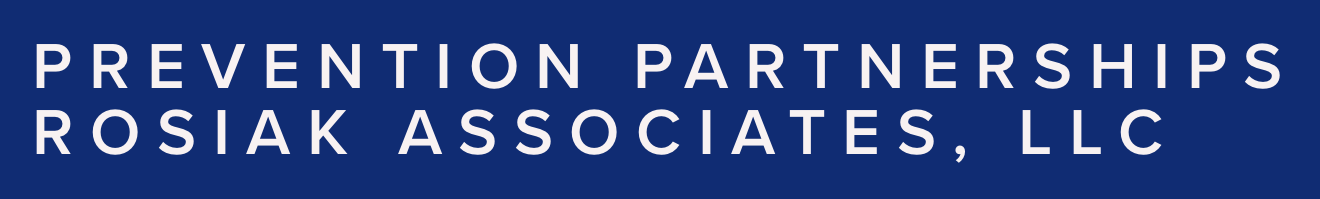 Where I Stand… Agree or Disagree?
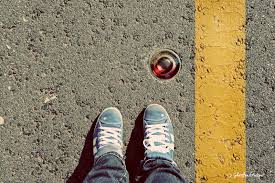 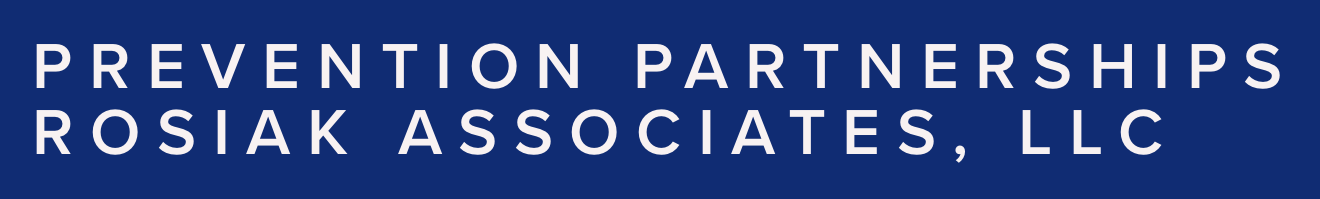 Where I Stand…
Where I Stand…
Having police use restorative practices 
with young people is a good idea.
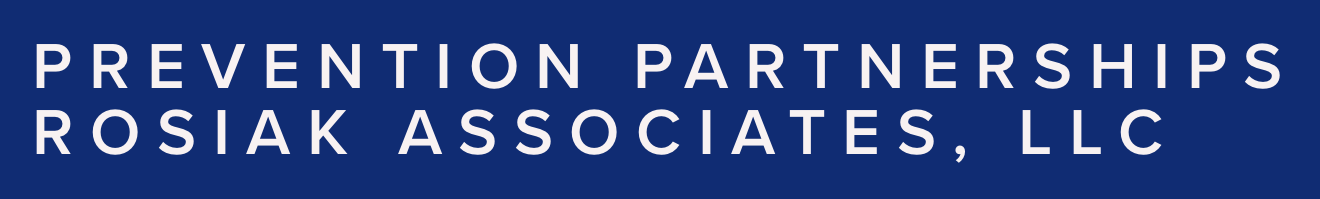 Where I Stand…
The challenges police have using restorative practices with youth

 are the same challenges that others who work with youth have.
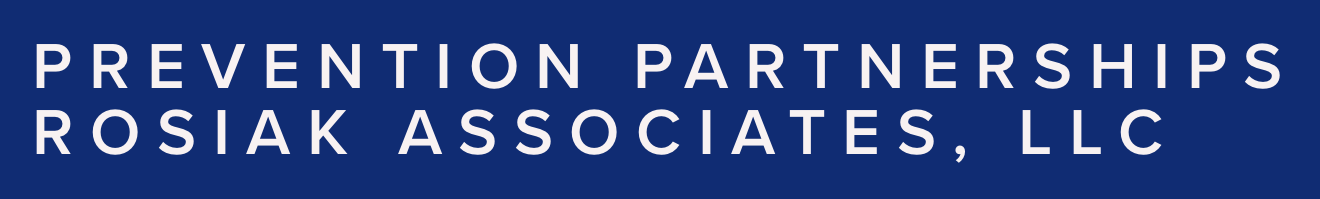 Where I Stand…
Overcoming the challenges police have using
 restorative practices with youth
involves the same strategies used with others who work with youth.
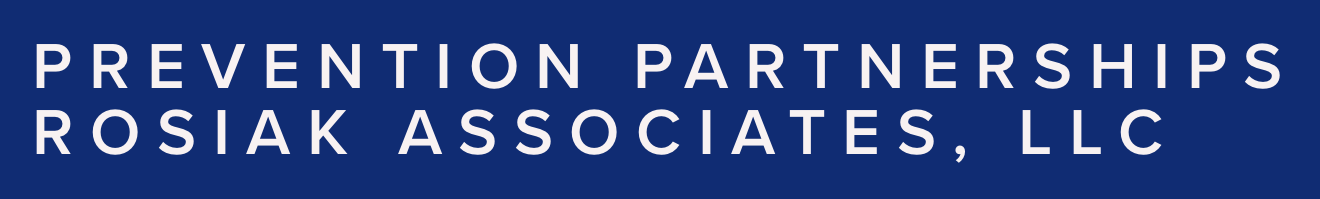 Where I Stand…
The most important step in getting police more
 involved in restorative practices 
is getting leadership involved.
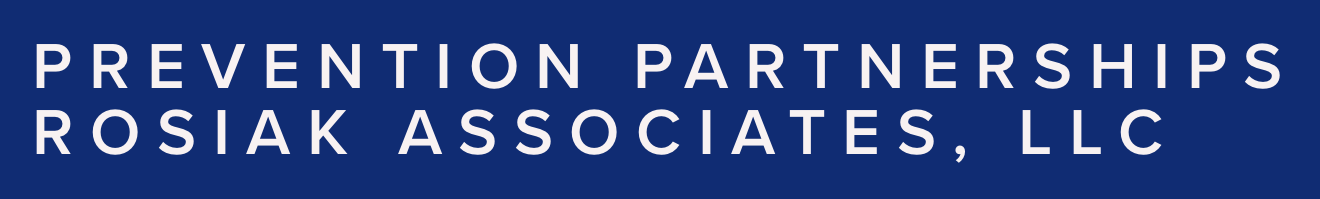 Where I Stand…
Training is the most important step 
to getting police more involved in 
using restorative practices with youth.
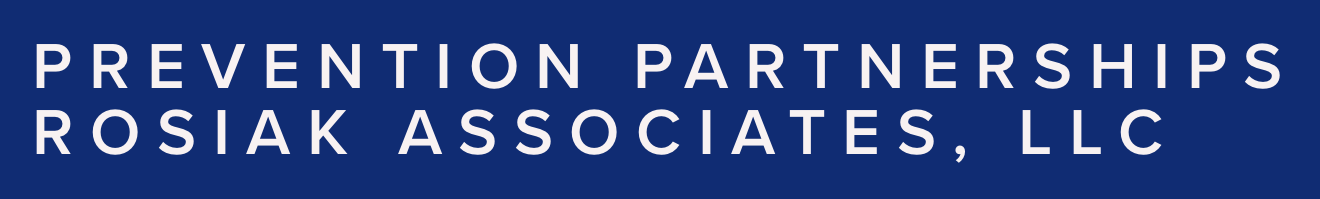 Where I Stand…
We can easily make progress
 
in the field of restorative practices
 
by better engaging police in 

restorative practices with youth.
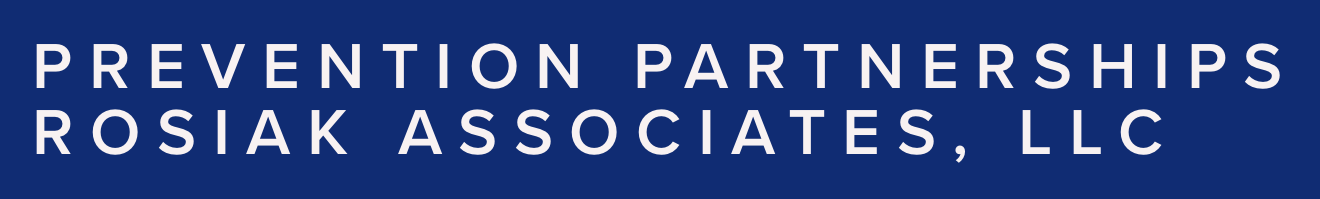 Presentation
What do we know about police working with youth 
in schools and other settings, using restorative practices?
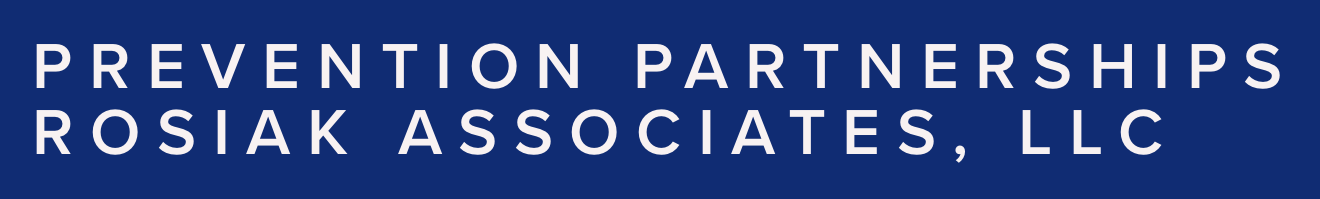 Some key points
Communities are looking at a variety of ways to institutionalize restorative practices into systems that touch the lives of young people. 



When police engage with youth, outcomes can be negative or positive.
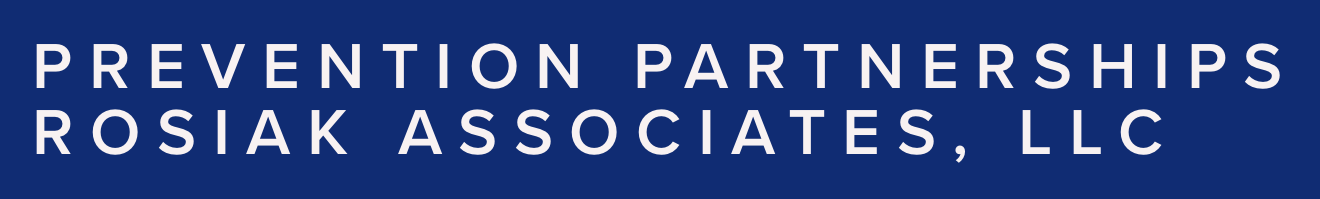 Some key points
Restorative practices offer an opportunity for police to interact with youth in ways
that actually DIVERT young people from involvement in the juvenile justice system.


This diversion approach can keep students connected to schools, while helping them
appreciate how their actions affected others, and learning what they can do to
restore a relationship that was broken.
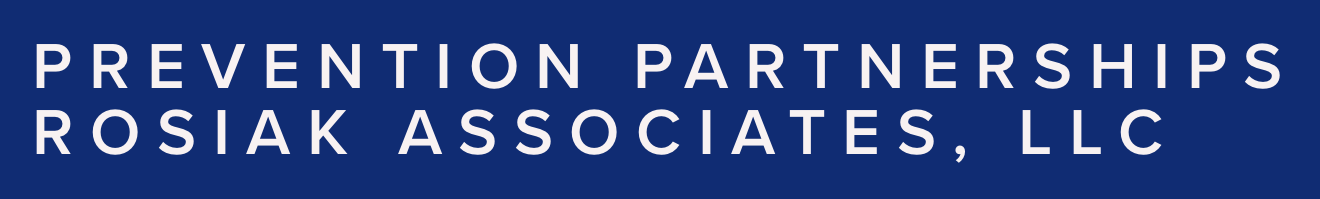 Some key points
If we think of policing from a proactive relational frame, what would that look like in our communities? e.g. RP as a Community Health Model


When police are called to respond to an event, what does the community give up and how do we want the police to engage with community?
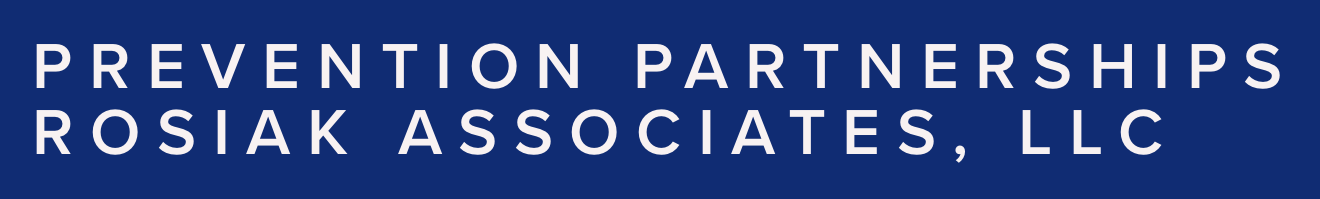 Discussion Questions
Instead of looking at “what happened”?, could we reframe how policing should be approached. E.g. What is the relational frame of policing?

How do we want police to interact with youth?

Community policing: Characterized by shared commitment to the domain of interest.  Community and police engage in activities, discussions, information sharing. Develop shared experiences and tools.
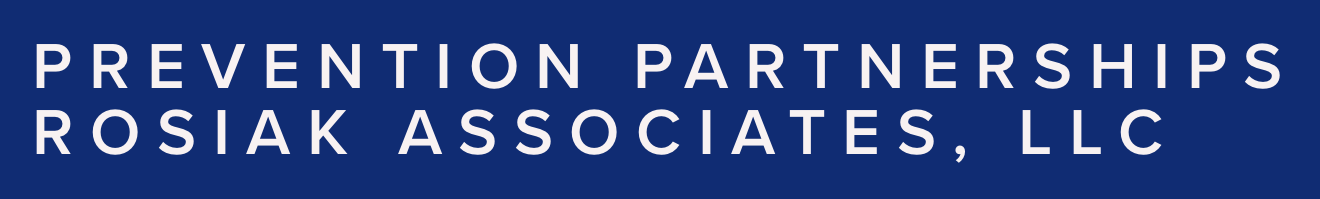 [Speaker Notes: Quote from Abstract of chapter entitled: Community Policing and Public Perception: Belgian Expectations and Images of the Police. Published a 2017 book called Community Policing—A European Perspective. Faculty Law and Criminology, Department of CriminologyVrije Universiteit Brussels, Belgium.

The Community Policing model prefers a police organisation in which a policy is developed related to the needs of the community and focusses, amongst other things, on trust-building between the citizen and the community. In order to reach this goal, the police needs to have a clear insight into what people think and expect from the police. 120 citizens of different age groups living in a rural or urban area in Belgium were interviewed. A kaleidoscopic view of expectations and meanings of the police was found and is presented in this chapter.]
Discussion Questions
How have you engaged police in RP with youth?


What challenges have you faced in this work?


How have you overcome those challenges?
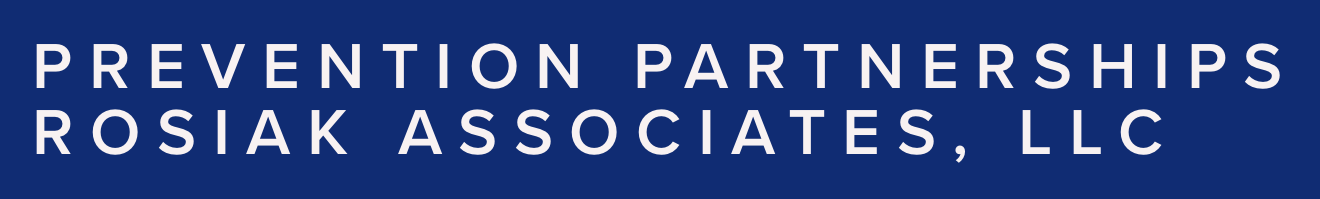 [Speaker Notes: Quote from paper by Cedric Foussard and Giulia Melotti, IJJObservatory, 2013.

“The other two options, which provide for access to restorative programmes as part of court diversion or sentencing, also enjoy very broad application, which testifies to the large degree of legislative compliance of European countries with regional and international standards. 

In practice, this means that the power to refer a case to restorative programmes is conferred to different actors at different stages. Some systems provide for a direct referral from the police…”

Quote from RJ and LE from Prison Fellowship International:
“Some of the early justice system involvement with restorative justice came in police stations, particularly where cautioning is used as a response to crime and juvenile offending. It has the potential not only of responding more effectively to victims and offenders, but also of helping address chronic system problems such as overcrowding.”

U.S. source. Community Justice for Youth. http://cjyi.org/cjyi-services 

Youth offending team officers in the UK work to prevent children and young people under 18 from offending and reoffending. Work with Youth Justice Boards.]
Discussion Questions
What are key steps to get police more involved in RP?
Providing leadership? 
Clarifying roles? 
Reframing policy? 
Providing training?

What potential do you see for advancing the field of RP by better engaging police working in schools?

What other strategies do you suggest to accomplish this?
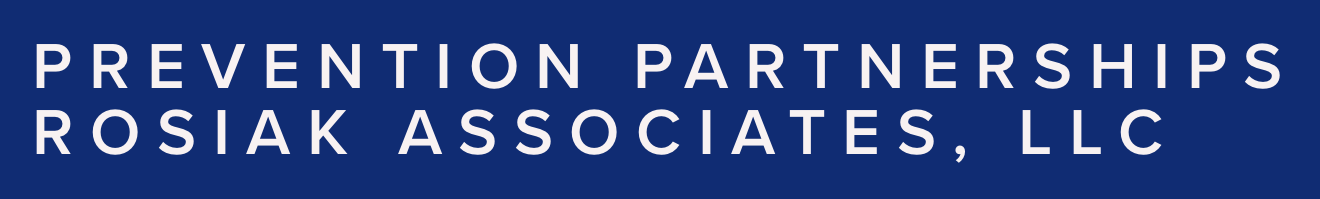 Next steps?
How will you engage with police in your community?

How might you inform the RP community about how you are engaging with police? 

How can the work that has been done in policing in Europe and Canada inform the U.S.?

What steps can we take to support the implementation of RP in the field of policing?
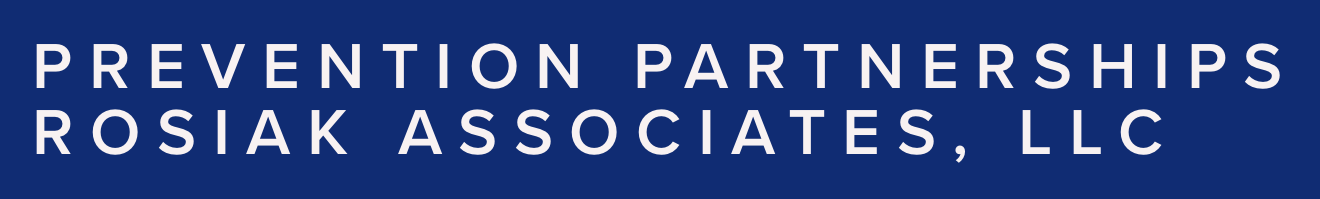 Contact Information
john@rosiakassociates.com     https://www.rosiakassociates.com/ @JohnRosiak

craigadamson@iirp.edu 
http://www.iirp.edu
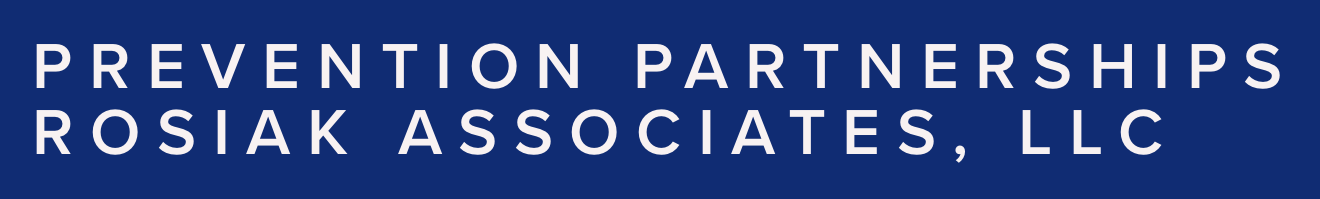